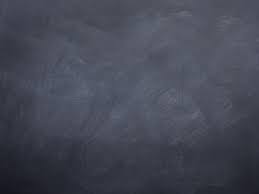 Wordt de tablet net zo stoffig als het krijtbord?
WND Conferentie 13-12-2014

Peter Koopmans
0
13-dec-14
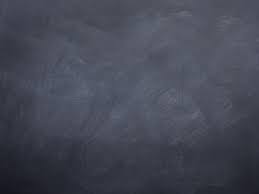 Wie schrijft nog op een krijtbord?
1
13-dec-14
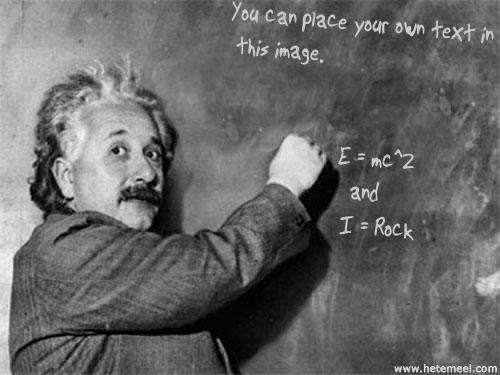 2
13-dec-14
Wie werkt volledig digitaal?
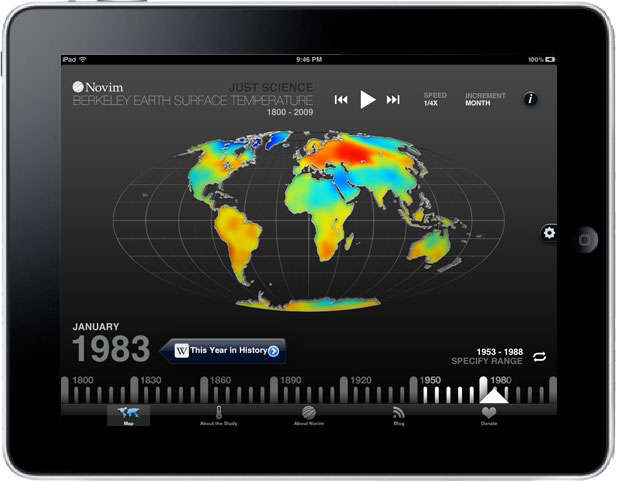 Wie werkt volledig digitaal?
3
13-dec-14
Wie werkt alleen uit boeken?
4
13-dec-14
Verdwijnen de boeken uit het onderwijs?
A Ja, over minder dan 10 jaar
B Ja, maar dat duurt nog 10-20 jaar
C Ja, maar pas over meer dan 20 jaar
D Nee
5
13-dec-14
Omzet leermiddelen
6
13-dec-14
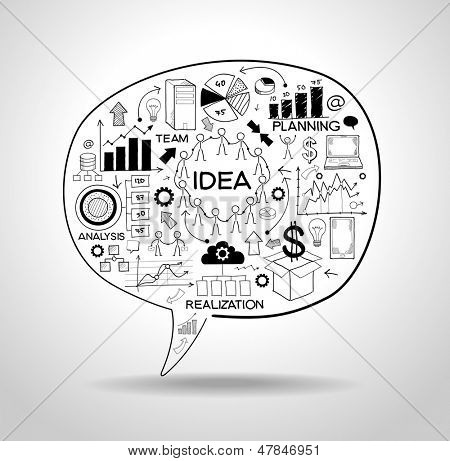 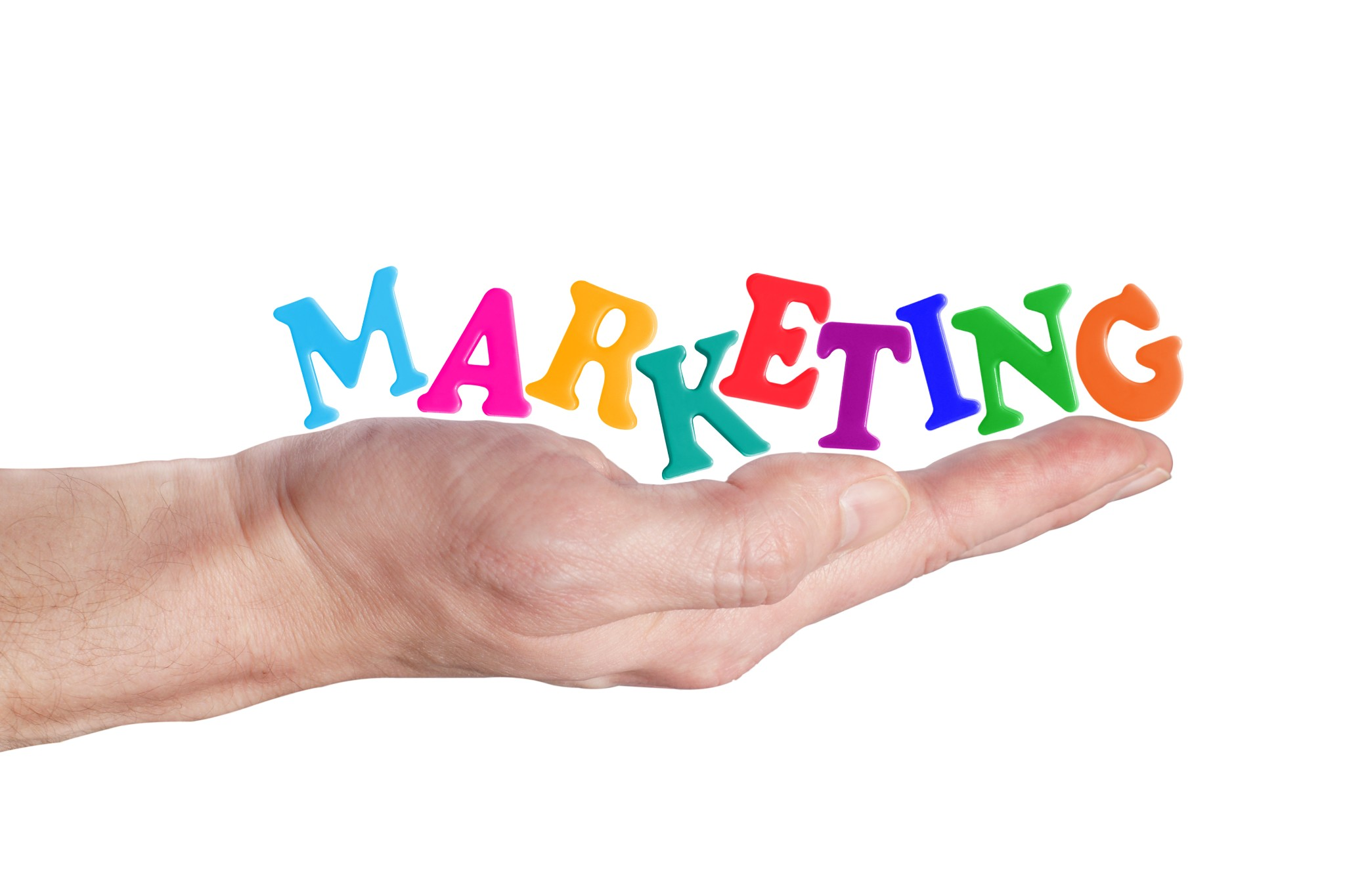 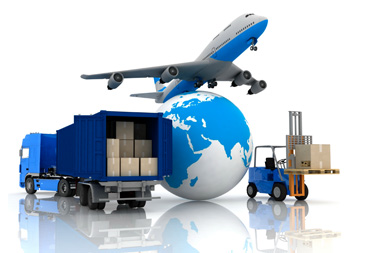 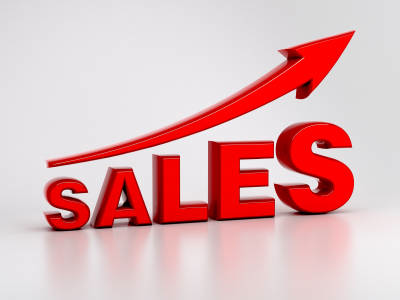 Distributie
CONCEPT
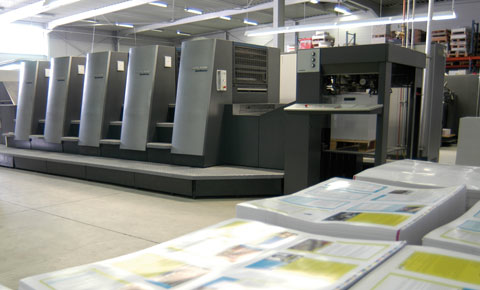 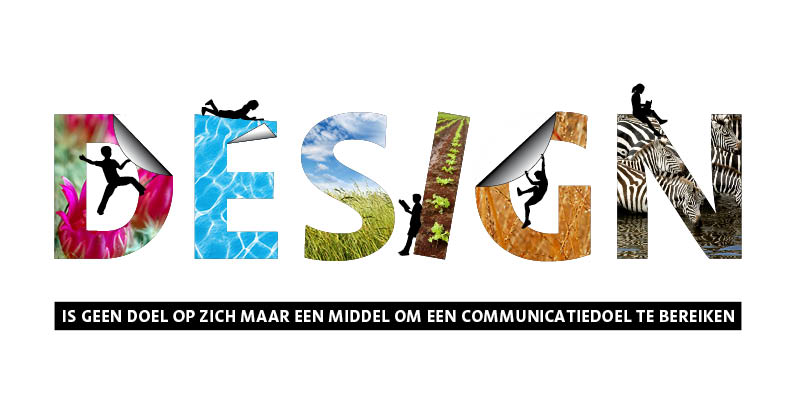 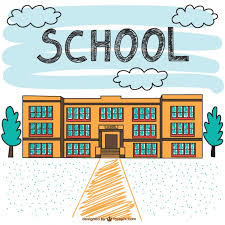 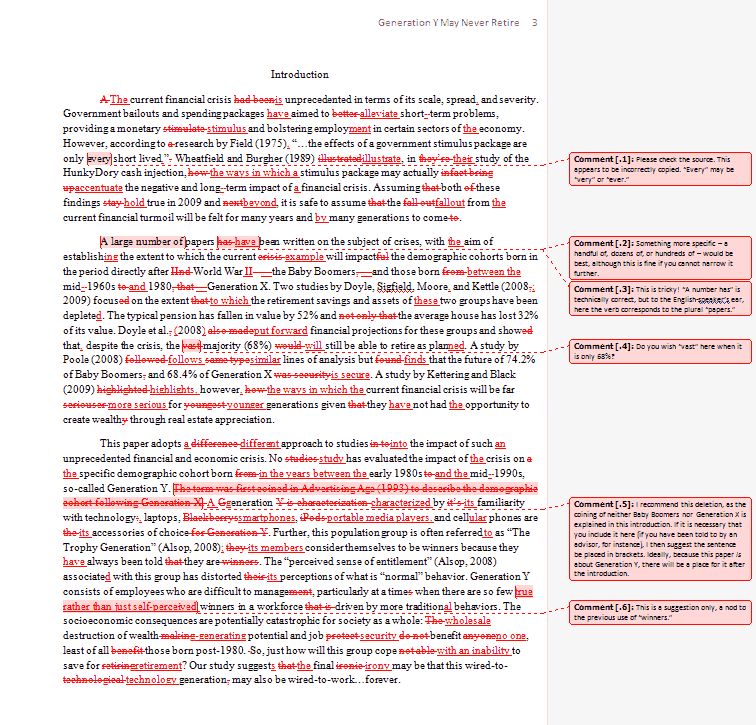 Druk en bind
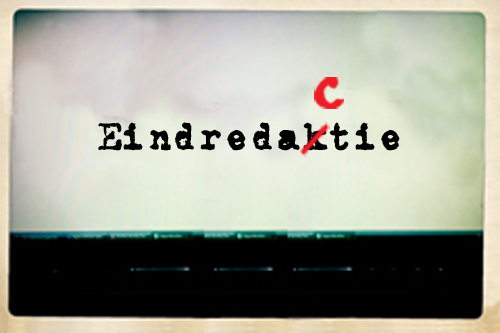 Tekst editing
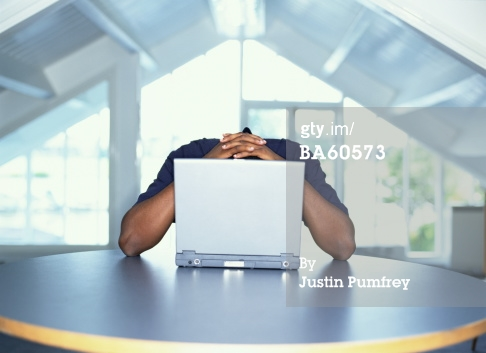 Auteur
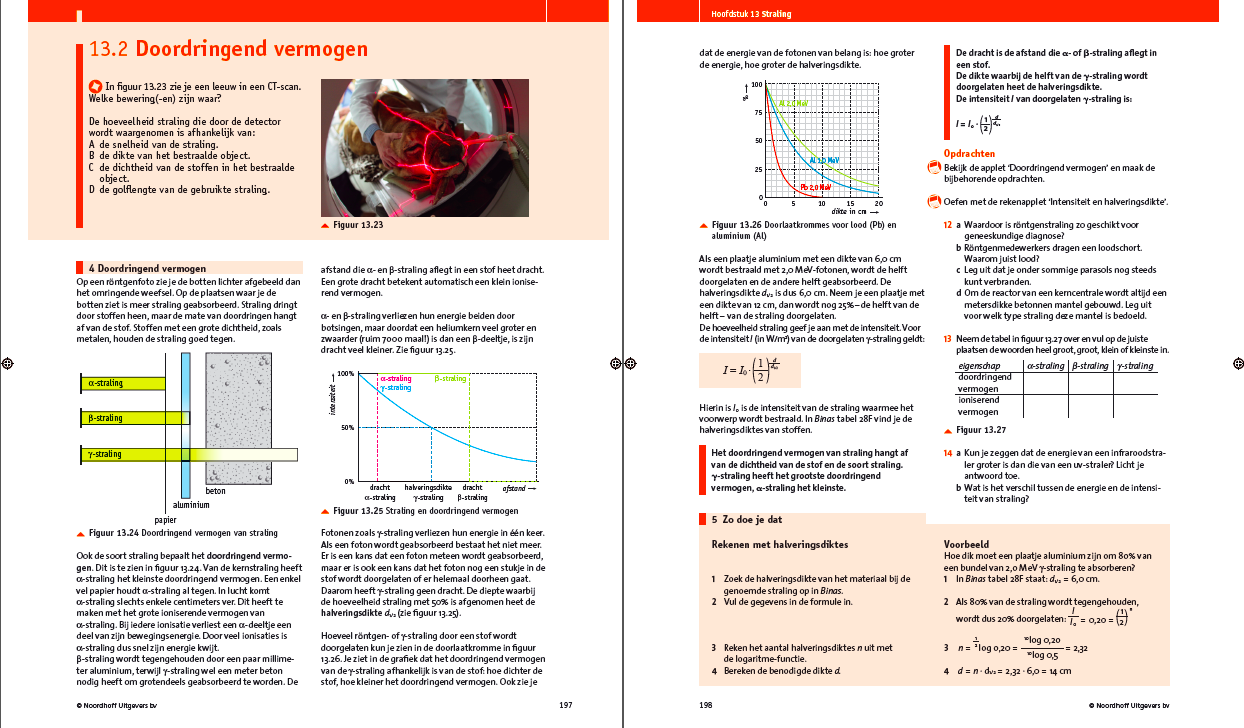 Uitgeverij
7
Opmaak tekst en beeld
13-dec-14
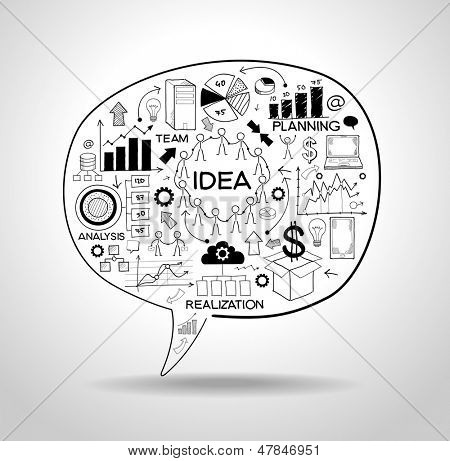 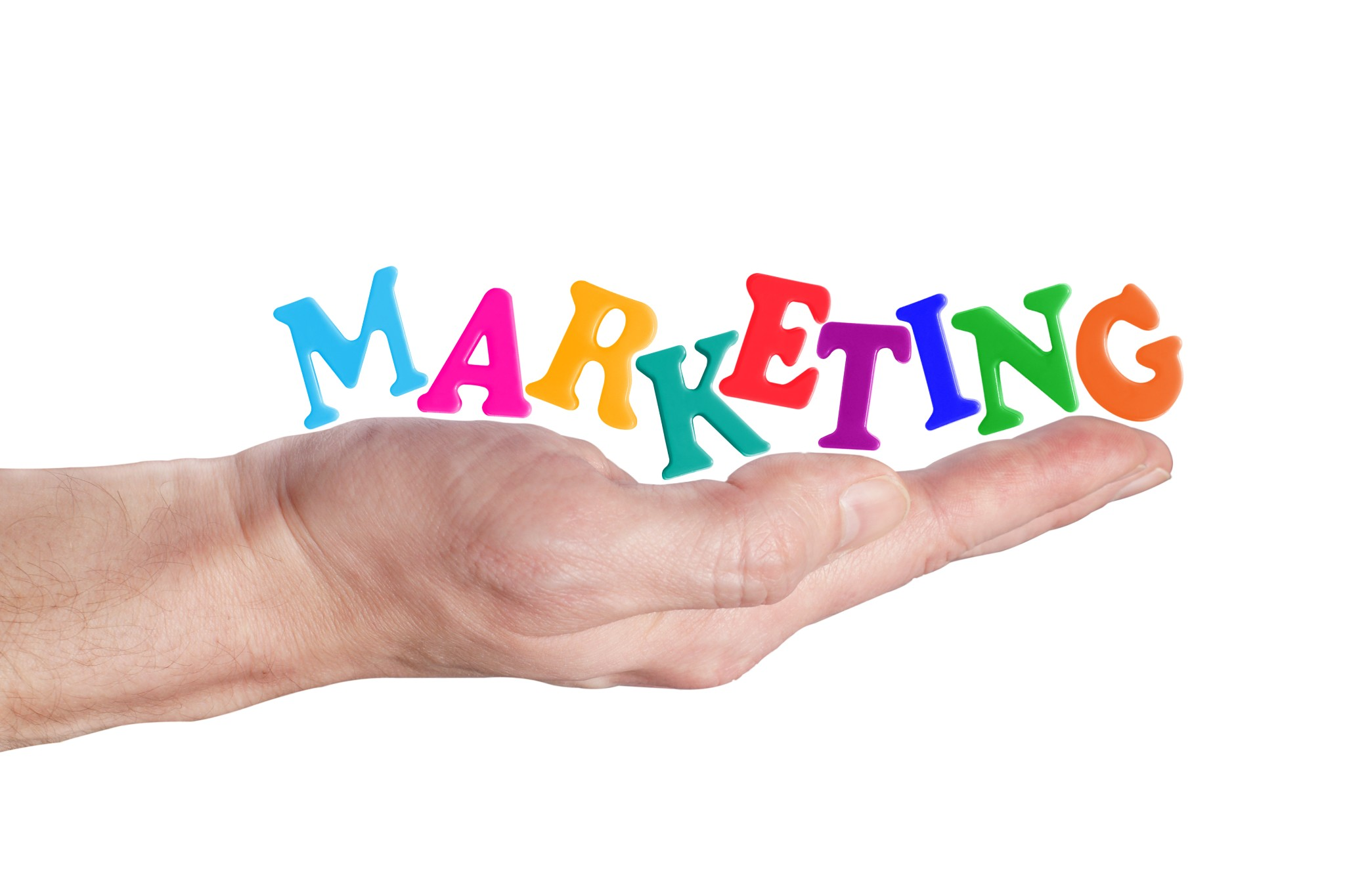 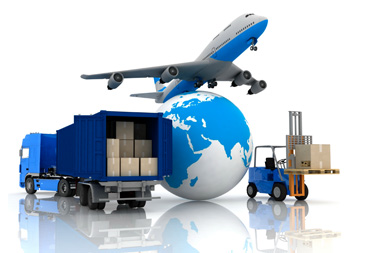 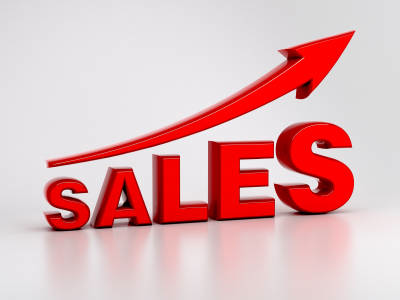 Distributie
CONCEPT
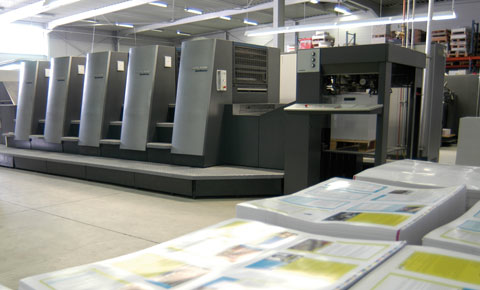 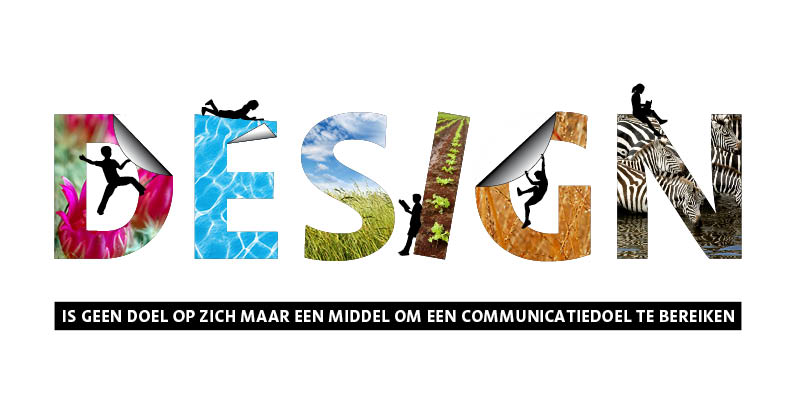 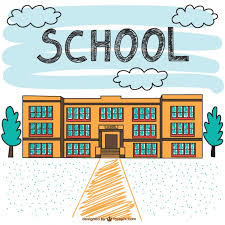 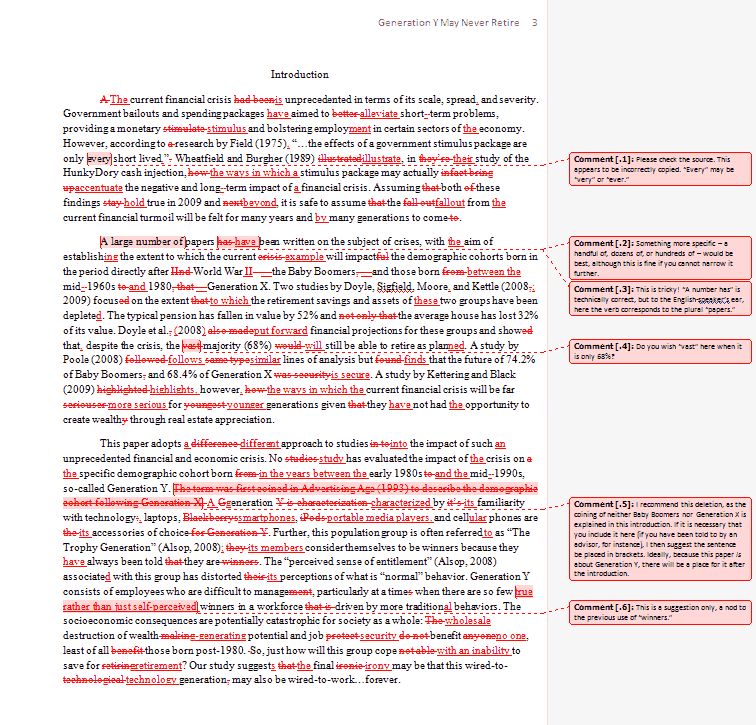 Druk en bind
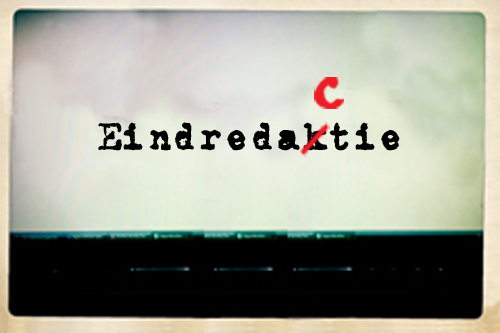 Tekst editing
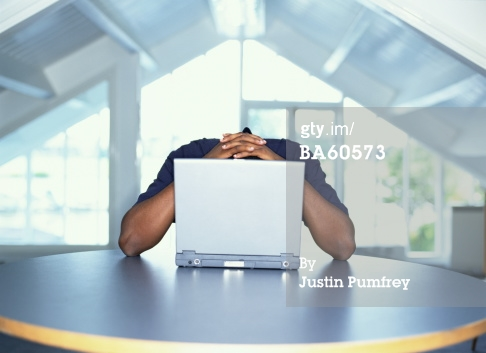 Auteur
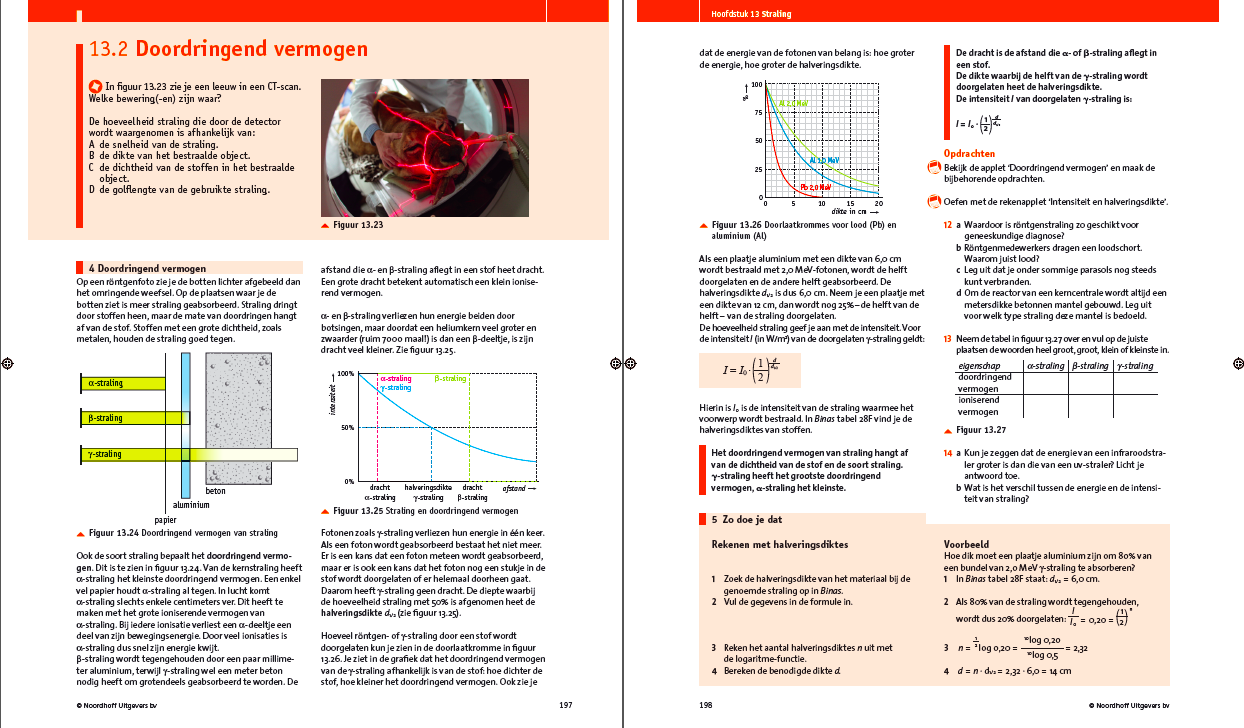 Uitgeverij
8
Opmaak tekst en beeld
13-dec-14
Aspecten van lesmateriaal
overheid
inhoud
wat?
uitgever/docent
didactiek
hoe?
uitgever/school/docent
waarmee?
Organisatie lessen
9
13-dec-14
Wat en hoe?
1863: invoering HBS door Thorbecke
1928: Eerste natuurkundeprogramma

Het doel van het onderwijs in de natuurkunde bestaat in het aanbrengen van de kennis der voornaamste natuurkundige verschijnselen en der wetten, waardoor zij worden beheerscht, op een wijze, die uit proefondervindelijke waarneming opklimt tot het natuurkundig begrip, om de uit zulk begrip volgende conclusie’s  wederom aan het experiment te toetsen, zoodat de leerling ervaart hoe natuurkennis wordt verkregen en is verkregen.
10
13-dec-14
Het moet leiden tot kennis van de belangrijkste theorieen, bekendheid met de voornaamste toepassingen der natuurkunde in het dagelijks leven en de techniek, en inzicht in de historische ontwikkeling van enkele problemen.
Hoe kan men bij de voortdurende stofvermeerdering in den beperkten tijd, die beschikbaar is, het beste voldoen aan de eischen, die men aan goed natuurkunde-onderwijs heeft te stellen?...
Wat van het moderne dient te worden opgenomen?
(Fokker, 1928, p9,10)
11
13-dec-14
Examenprogramma’s Natuurkunde
Groosmuller (1938)
Houdijk (1948)(tot 1962 mechanica apart vak op HBS-B)
Rekveld (1966)
Commissie Modernisering Leerplan Natuurkunde (CMLN, 1975)
Werkgroep Examenprogramma’s Natuurkunde(WEN, 1991)
Vakontwikkelgroep biologie, natuurkunde en scheikunde (Stuurgroep Profiel Tweede Fase, 1998)
Herstructurering Tweede Fase (2007)
Nieuwe Natuurkunde (NiNa, 2013)
12
13-dec-14
Onderwijsveranderingen
Mammoetwet (1968)
	MULO, MMS, HBS 	MAVO, HAVO, VWO (atheneum, gym), 	LBO (VBO)
Basisvorming (1993)
Tweede Fase (1998)
Mavo en VBO  VMBO (1999)VMBO-TL = MAVO
13
13-dec-14
Eerste nieuwe methodes na invoering Mammoetwet (1968-1976)
Natuurkunde op corpusculaire grondslag: Schweers en Van Vianen (1970)
Tweede editie
Beïnvloed door Amerikaanse PSSC-project en Engelse Nuffield
Veel experimenten in de tekst/opgaven met beeld

Terreinverkenning in de natuurkunde: Auer en Hooymayers (1970)
Stof werd vragenderwijs behandeld
Aandacht voor onderzoekend leren
14
13-dec-14
[Speaker Notes: Geen duidelijke structuur door experimenten en vragen door de tekst, Schweers en Vianen.]
Examens na invoering Mammoetwet
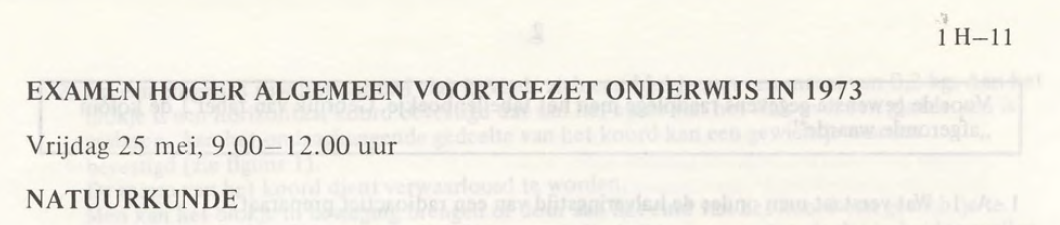 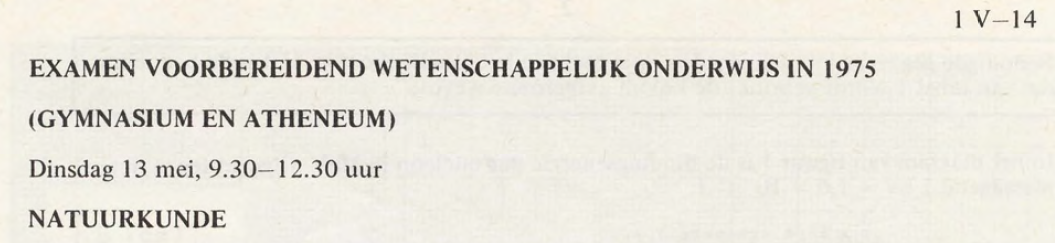 15
13-dec-14
CMLN (1976-1991)
Invoering keuzeonderwerpen
Statica en rotatie
Zien en waarnemen
Licht als golfverschijnsel
Kinetische theorie van gassen en vloeistoffen
Veranderlijke stromen
Astrofysica
Natuurkunde van de vaste stof
Weerkunde
Natuurkunde in de samenleving
Natuurkunde van de atmosfeer
Fusie-energie
16
13-dec-14
Methodes
Nieuwe natuurkunde voor … (1975)
3hv, bovenbouw havo, 4 en 5 vwo
Repetitieboek vwo met examenopgaven (Raat, Kammerer, Born en Biezeveld (1978)
Systematische Natuurkunde: Middelink (1976)
Onderscheid onderbouw en bovenbouw
Formele natuurkunde met herhaling onderbouw stof
Geen foto’s en steunkleur in eerste delen
Scoop (vanaf 1985)

Examen vwo 1983-I
Examen vwo 1985-I
17
WEN (1991-1998)
Overladenheid programma, keuzegroepen sneuvelen
Aansluiting leefwereld leerlingen en werken in contexten
Invloed PLON (1972) ontwikkelen van experimenteel lesmateriaal, UU
Nieuwe onderwerpen: biofysica en fysische informatica (meten en modelleren met de computer)
Praktische vaardigheden
EXO (experimenteel onderzoek)
18
13-dec-14
Methodes
Systematische Natuurkunde
ABC delen
Kleur en foto’s om contexten te ondersteunen
Scoop
Natuurkunde Overal (1990)
Interactie
Fysica

Examen vwo 1994-I
19
13-dec-14
Tweede Fase (1998-2007)
Splitsing in deelvakken (NG en NT)
Studiehuis, zelfstandig werken
Omvangrijk en gedetailleerd
Veel aandacht voor vaardigheden (74 eindtermen)
Contexten genoemd in eindtermen
Beperkte aandacht voor moderne ontwikkelingen
EXO  PWS
20
13-dec-14
Methodes
Systematische Natuurkunde
Natuurkunde Overal
Scoop
Newton
Pulsar Natuurkunde (vanaf 2003)
PMN (Project Moderne Natuurkunde, vanaf 1998)

Examen vwo 2004-I
21
13-dec-14
Herstructurering Tweede Fase (2007-2013)
Overladenheid programma
Deelvakken verdwijnen
Schrappen in na1,2 leerstof
Invoering CE-SE (75%-25%)
Aandacht voor maatschappelijke ontwikkelingen
Informatiemaatschappij
22
13-dec-14
Methodes
Systematische Natuurkunde
Natuurkunde Overal
Stevin (voorheen Scoop)
Newton
Pulsar Natuurkunde

Examen havo 2011-I
23
13-dec-14
NiNa (2013-…)
Wisselwerking tussen concepten en contexten
Leerstof wendbaar toepassen
Bereken - leg uit (50% - 50%)
Meer aandacht voor moderne natuurkunde
Onderzoeken, ontwerpen en modelvorming
Keuzeonderwerpen terug in programma
CE-SE: 60%-40%
24
13-dec-14
Methodes
Natuurkunde Overal
Newton
Nova
Pulsar
Stevin
Systematische Natuurkunde
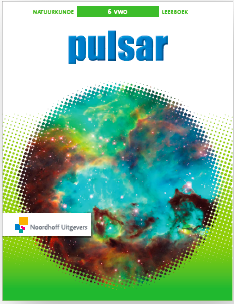 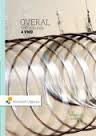 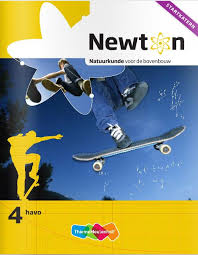 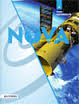 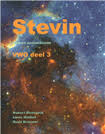 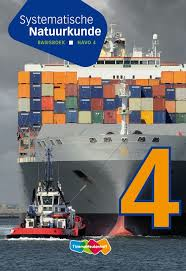 25
13-dec-14
Wie gebruikt een methode?
Meerwaarde
Compleetheid
Leerlijn
Gestructureerd
Gemak
26
13-dec-14
Veranderingen samengevat
Mechanica opgenomen in programma in 1962
Steeds grotere detaillering in voorgeschreven leerstof
Expliciete aandacht voor (praktische) vaardigheden en eigen onderzoek
Meer aandacht voor contexten (aansluiting leefwereld)
Aandacht en gebruik computer
Aandacht voor maatschappelijke kwesties
60% nog centraal geëxamineerd
27
13-dec-14
Meest opvallend…
Weinig verandering in kennisinhoud
Weinig tijd voor practicum door overladenheid programma’s
Steeds minder aandacht voor wiskunde
Examens taliger geworden met uitsluitend contexten
Groot aanbod aan methodes TF (6)
Methodes conceptueel en deductief
28
13-dec-14
Waarmee?
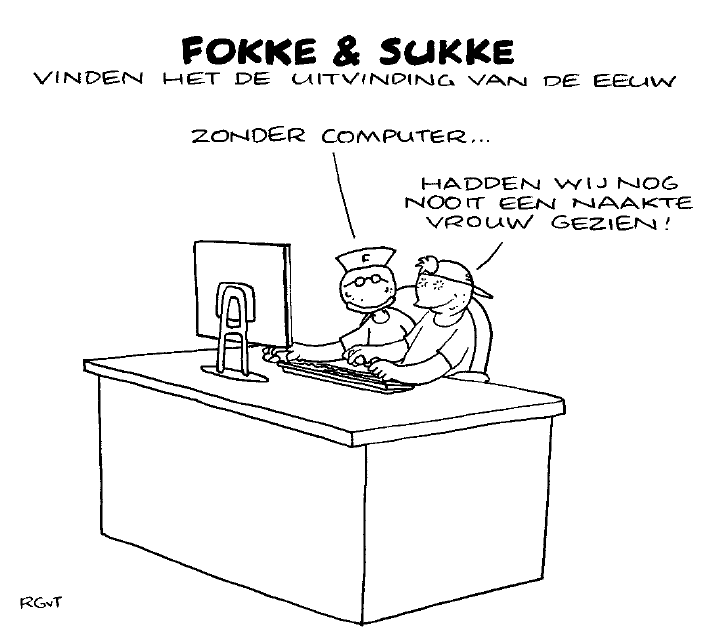 29
13-dec-14
Schrift
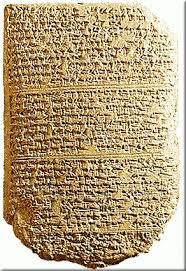 Steen, kleitabletten, etc
(ca. 3500 v.Chr. Sumer)
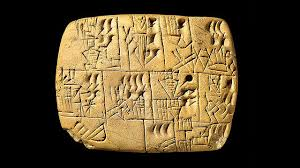 30
13-dec-14
Boekrollen
Papyrusrol, vroege vorm van papier
(3000 v. Chr. Egypte)
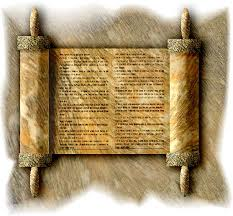 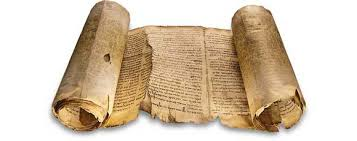 31
13-dec-14
Griekse wetenschappers: voorkeur orale kennisoverdracht

Plato (ca. 400 v.Chr.): aversie tegen het schriftHet schrift zou mensen lui maken en het geheugen bederven. Waarom de moeite nemen iets te onthouden als het in een boek stond.
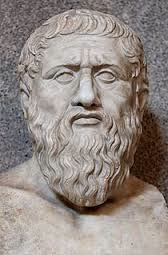 32
13-dec-14
Wastafeltjes met stylus
Rechthoekig houten plankje met opstaande randen bestreken met bijenwas (begin jaartelling, Romeinen)
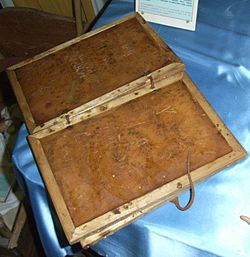 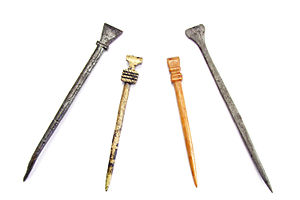 33
13-dec-14
Codex
Eerste gebonden boek
Binden uitgevonden in Byblos (Libanon)
Bijbel: een boek zoals in Byblos gemaakt
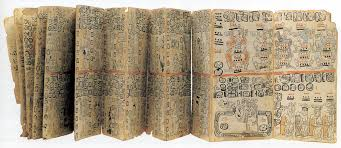 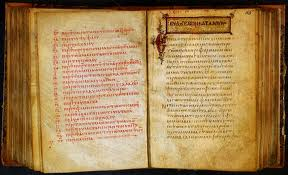 34
13-dec-14
Papieren boek
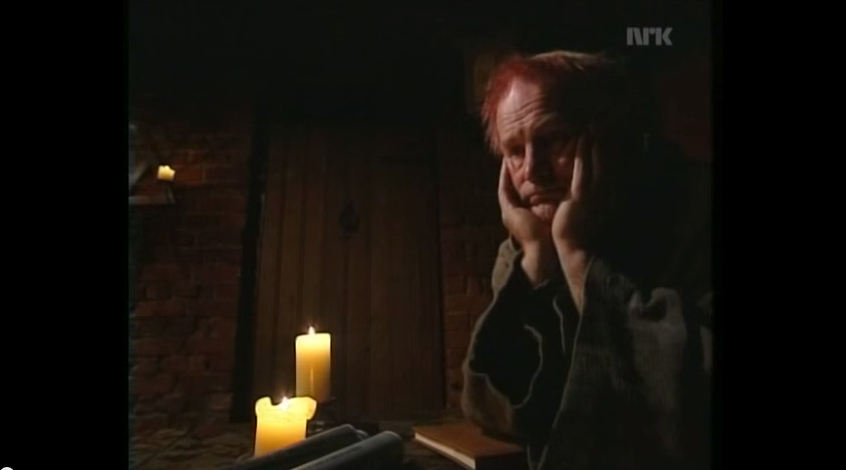 35
13-dec-14
Boekdrukkunst
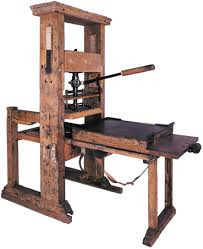 15e eeuw, Gutenberg
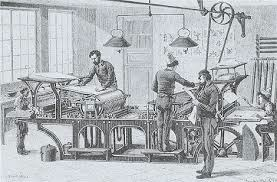 36
13-dec-14
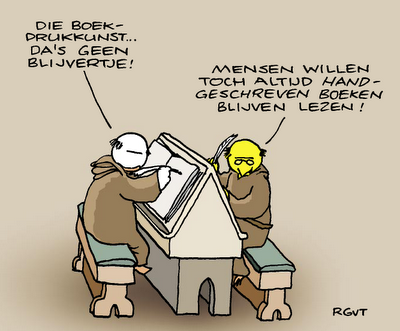 37
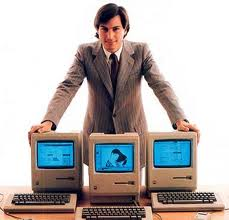 Computertijdperk
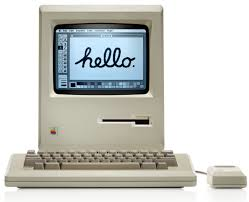 38
13-dec-14
E-reader
Sony Librie 2004
Vooral bedoeld voor lezen
Belangrijk: licht, leesbaarheid en batterijduur!
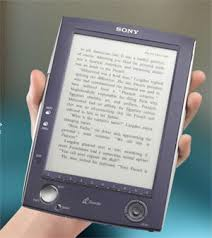 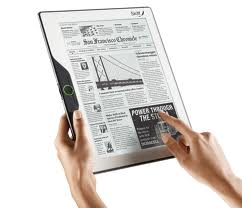 39
13-dec-14
2010 Introductie tablet
40
13-dec-14
[Speaker Notes: Ipad introductie in 2010, Steve Jobs key note]
Meerwaarde ict
Visualisatie natuurkundige processen 
Oneindig oefenen
Digitale toetsing
Adaptiviteit
Presentatie op smartboard
Volgen van leerproces (ook voor ouders)
41
13-dec-14
Agenda
42
13-dec-14
Dashboard
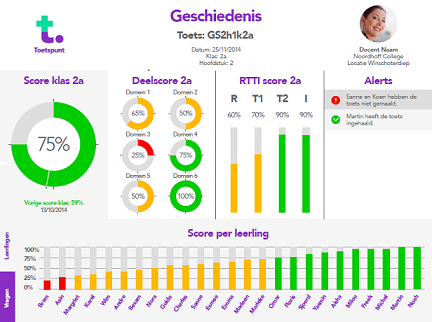 43
13-dec-14
Dashboard
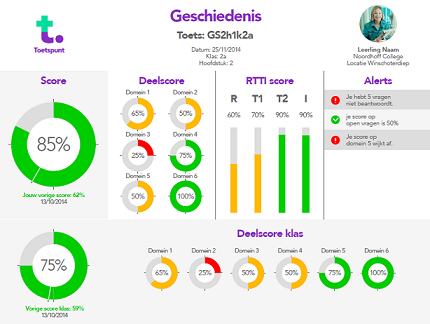 44
13-dec-14
Nadelen ICT
Afhankelijkheid techniek (digitalisering examens)
Fraudegevoeligheid
Privacy
Afleiding
Gebruikersvriendelijkheid
Grafieken en berekeningen maken bewerkelijk
Typen op een tablet
Overzichtelijkheid (iets terug vinden) op een tablet
Vermoeiend voor de ogen
45
13-dec-14
[Speaker Notes: Afleiding: zodra we onze aandacht erbij moeten houden, gaan we teksten printen. Tussen 1980 en 2000 verdubbelde de omzet van papier.]
Toekomst
In VO boek nu nog de standaard
Brein is plastisch: aanpassing van pen en papier naar toetsenbord en scherm
ICT is een middel, geen doel op zich
Adaptiviteit
Gepersonaliseerd leren
Docent coach
Beperkingen van tablet
Handschriftherkenning
?
46
13-dec-14
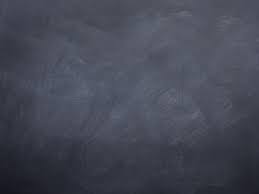 Dank voor uw aandacht!

p.koopmans@noordhoff.nl
47
13-dec-14
Een marathonloper rent met 15 km/h. Op 7,5 km voor de finish begint een vogel met 30 km/h vanaf de plek van de loper naar de finish te vliegen. Als de vogel de finish bereikt, vliegt hij terug naar de loper en keert weer om naar de finish. Dit herhaalt de vogel totdat de loper de finish bereikt. Hoeveel kilometer heeft de vogel gevlogen?
	
A 10 km
B 15 km
C 20 km
D 30 km
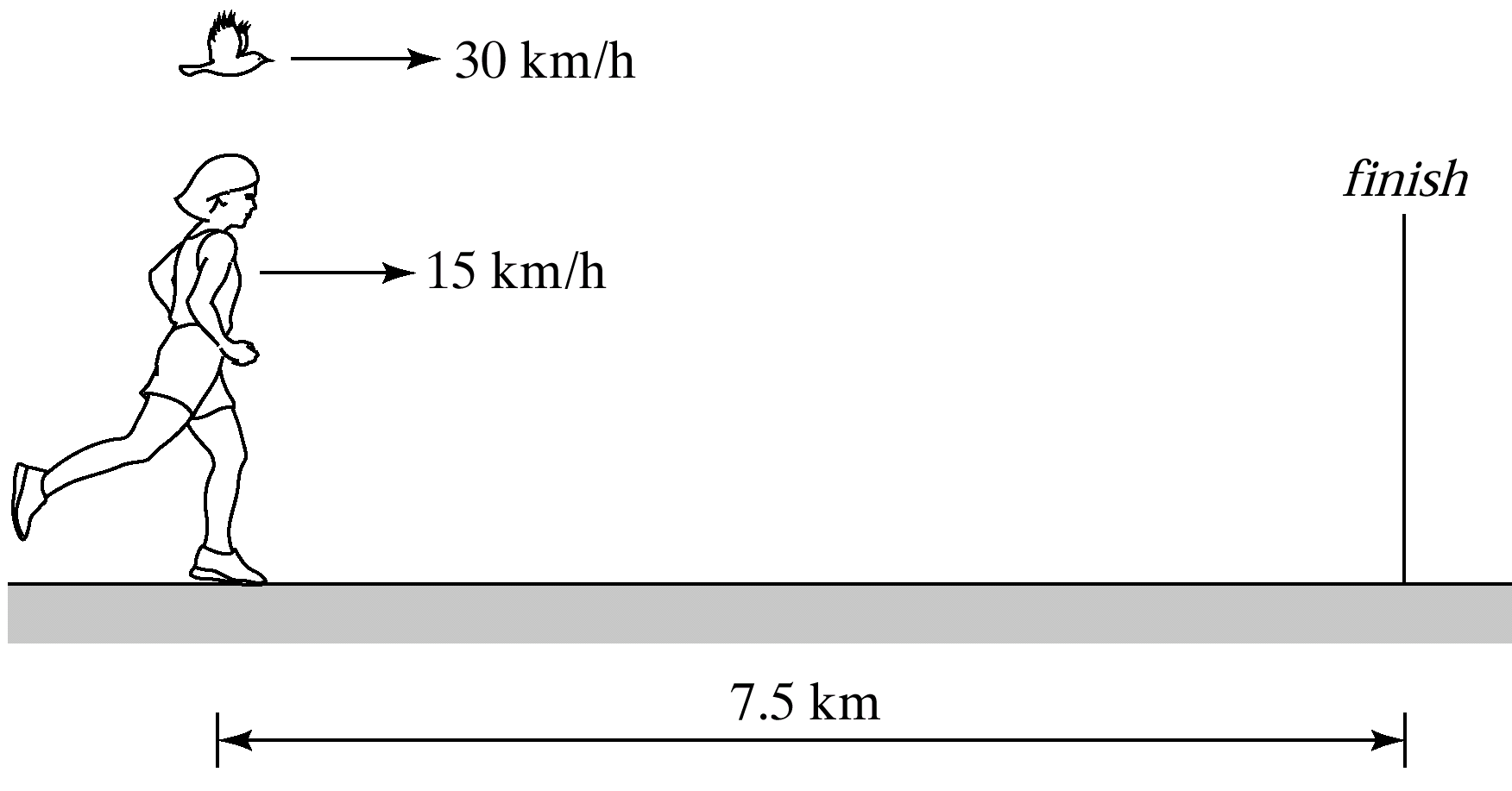 48
13-dec-14